Будь спортивным и здоровым
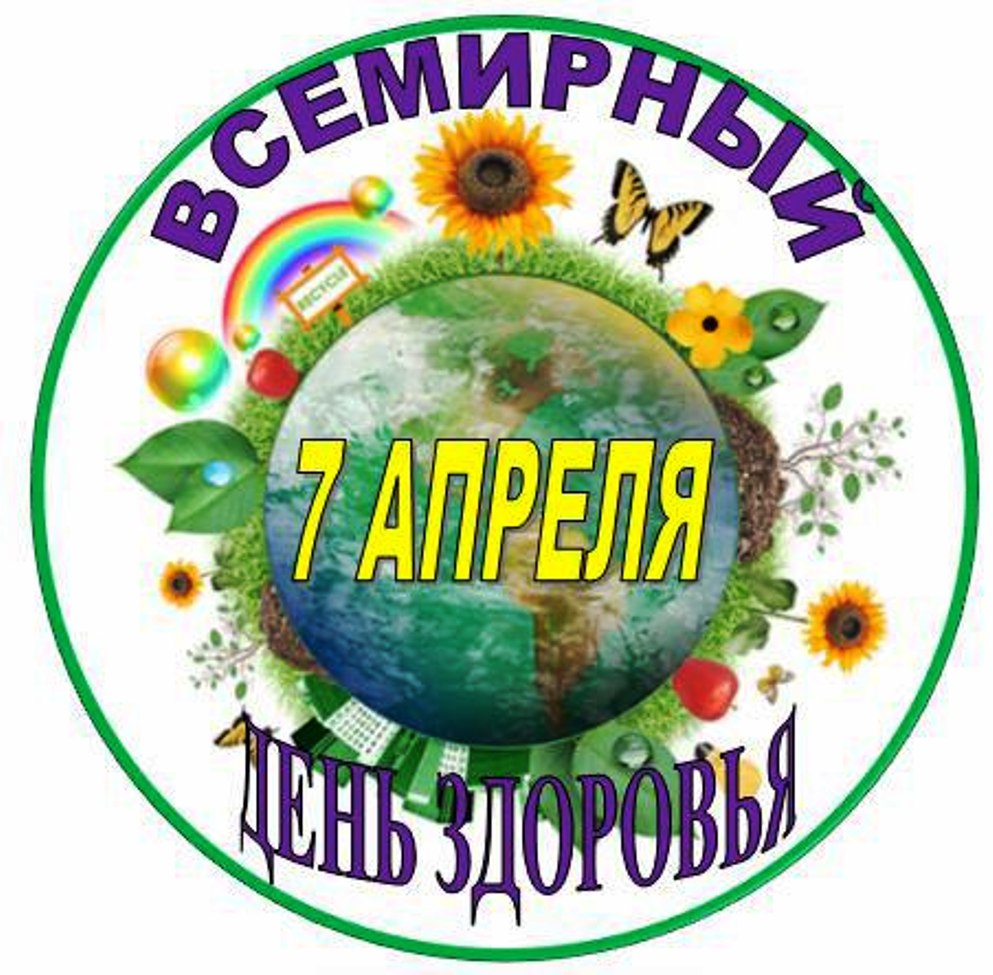 К Всемирному дню здоровья
Гривенская сельская библиотека
2021 год
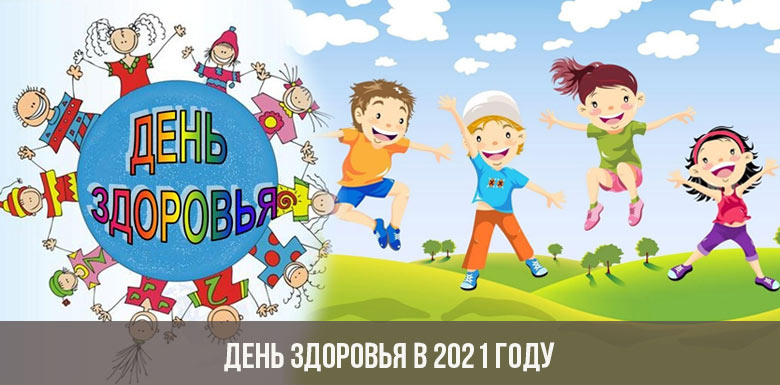 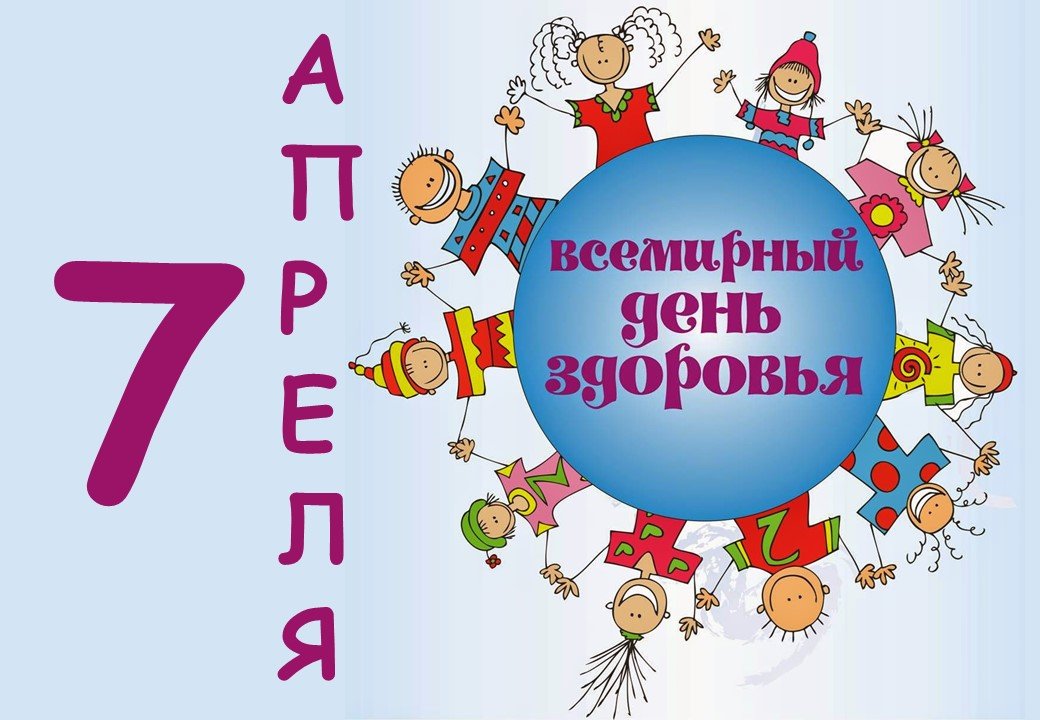 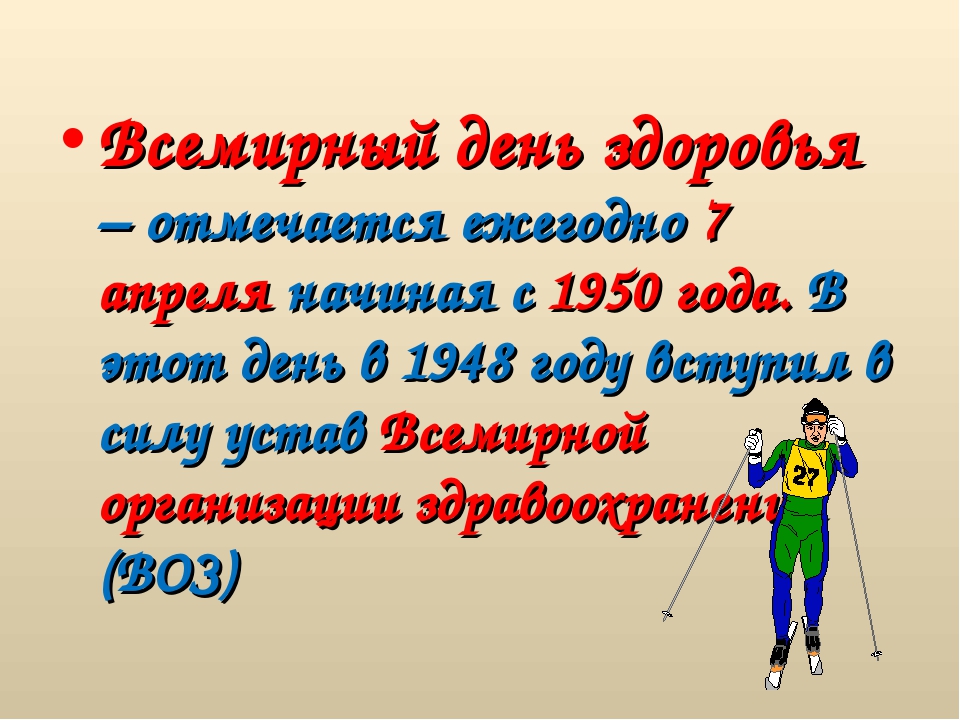 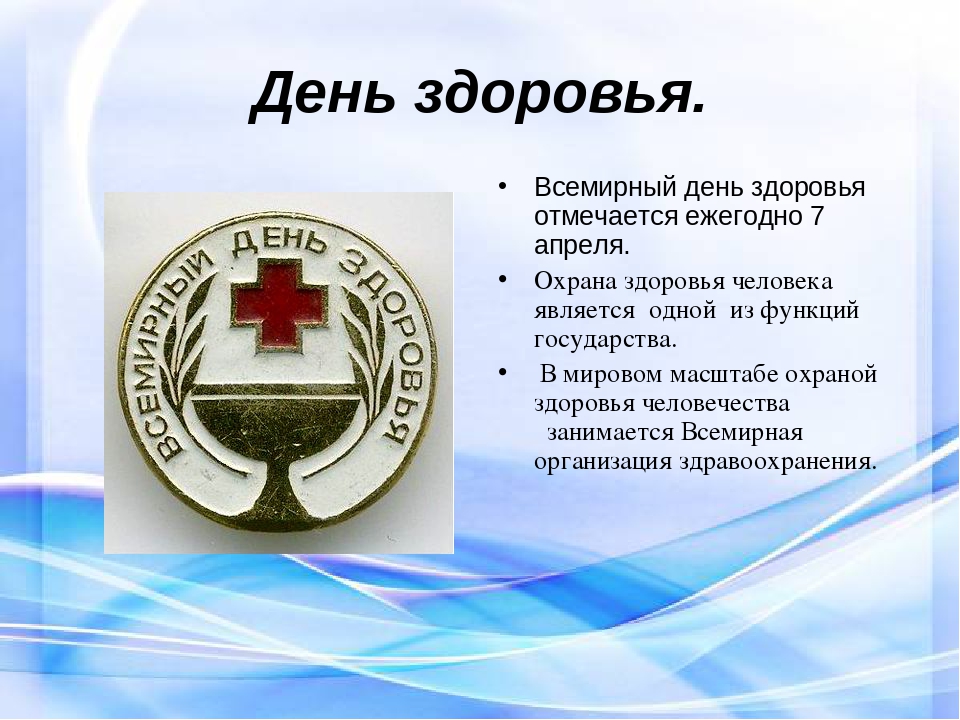 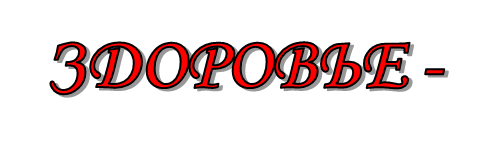 это бесценный дар, который преподносит человеку природа. Без него очень трудно сделать жизнь интересной и счастливой. Но как часто мы растрачиваем этот дар попусту, забывая, что потерять здоровье легко, а вот вернуть его очень и очень трудно.
              Необходимо постоянно заботиться о своем здоровье, вести здоровый образ жизни - это такой способ жизни людей, который обеспечивает им сохранение и укрепление здоровья.
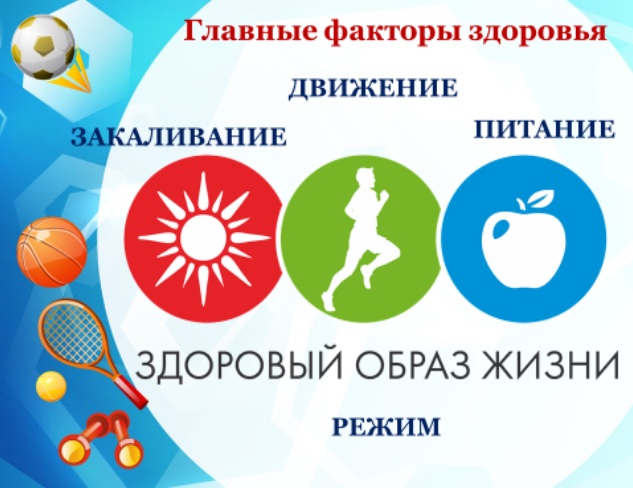 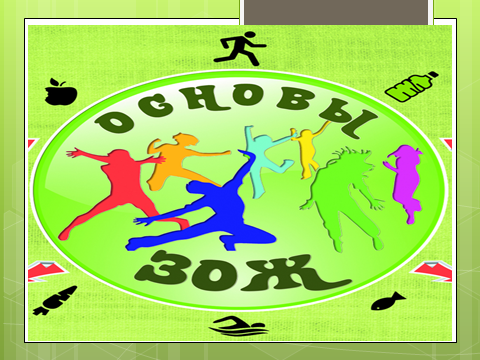 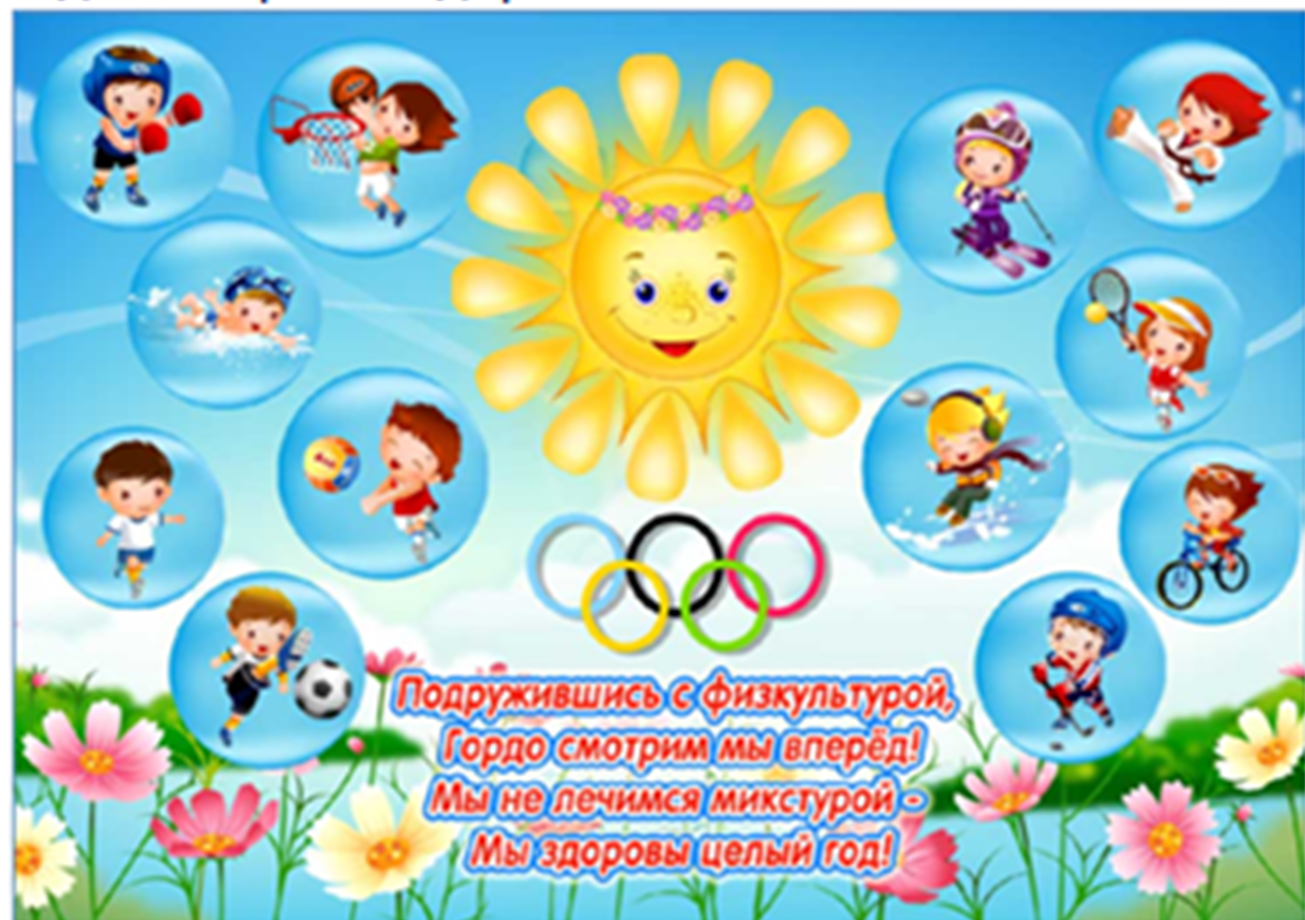 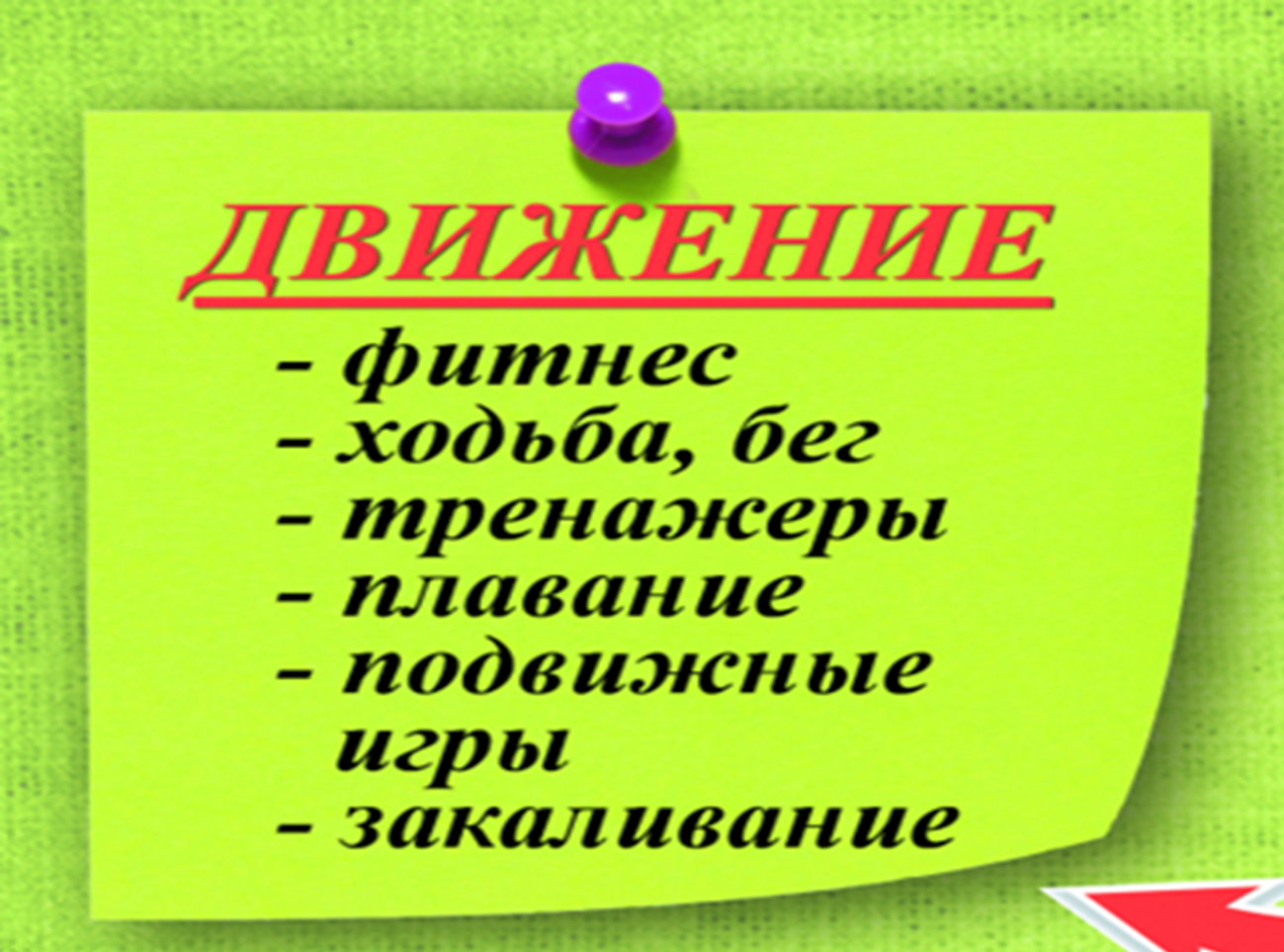 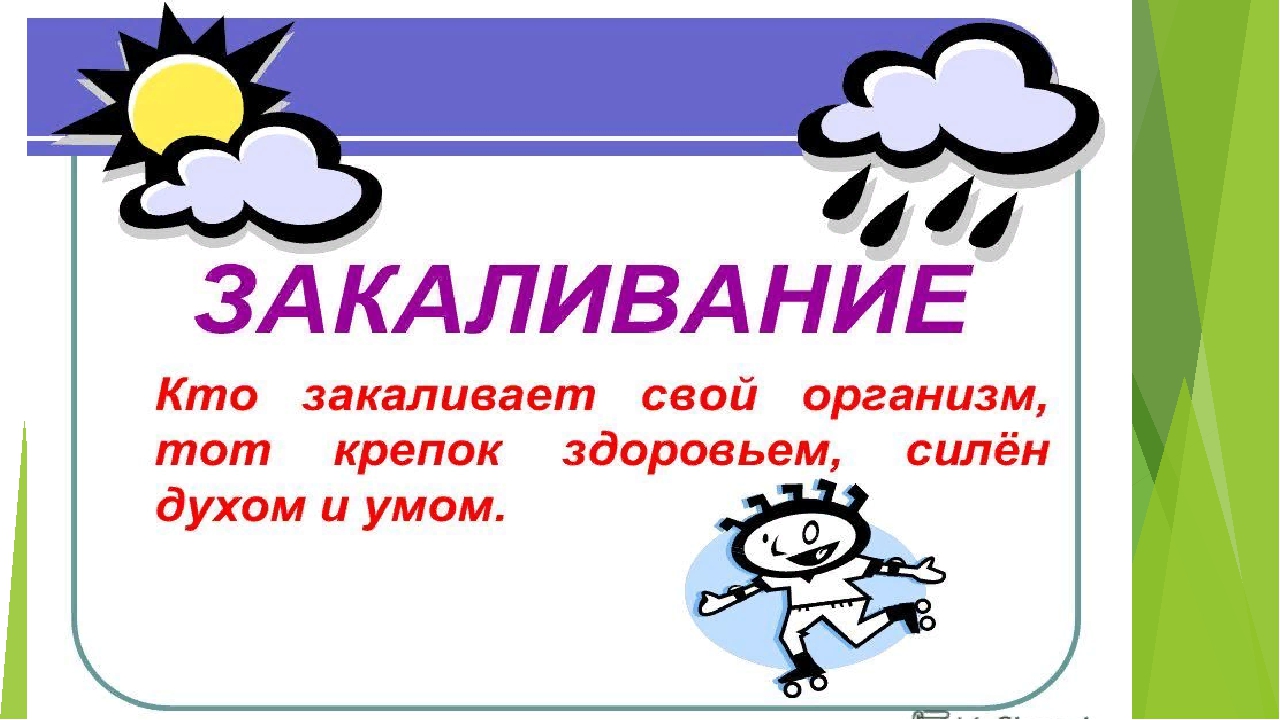 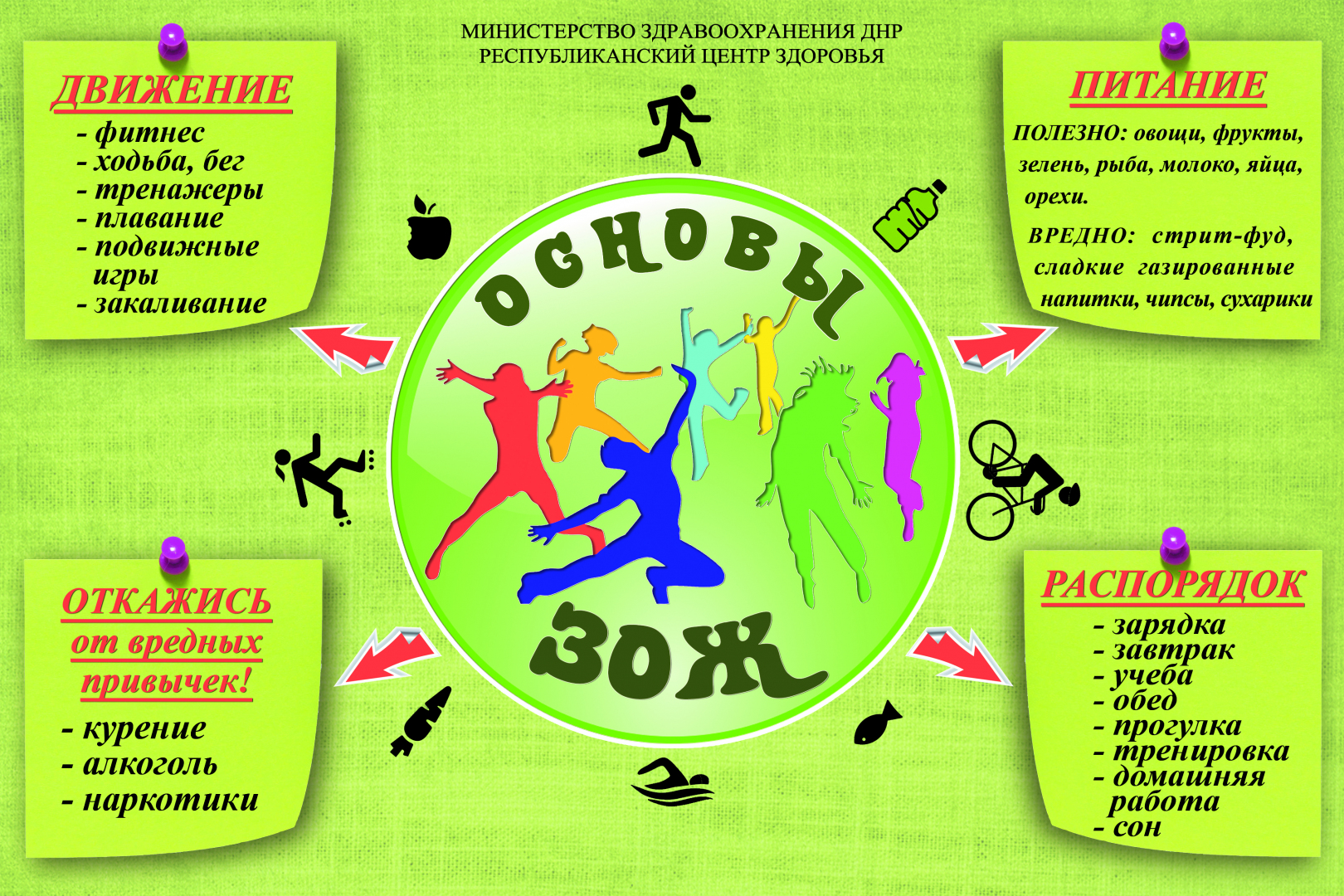 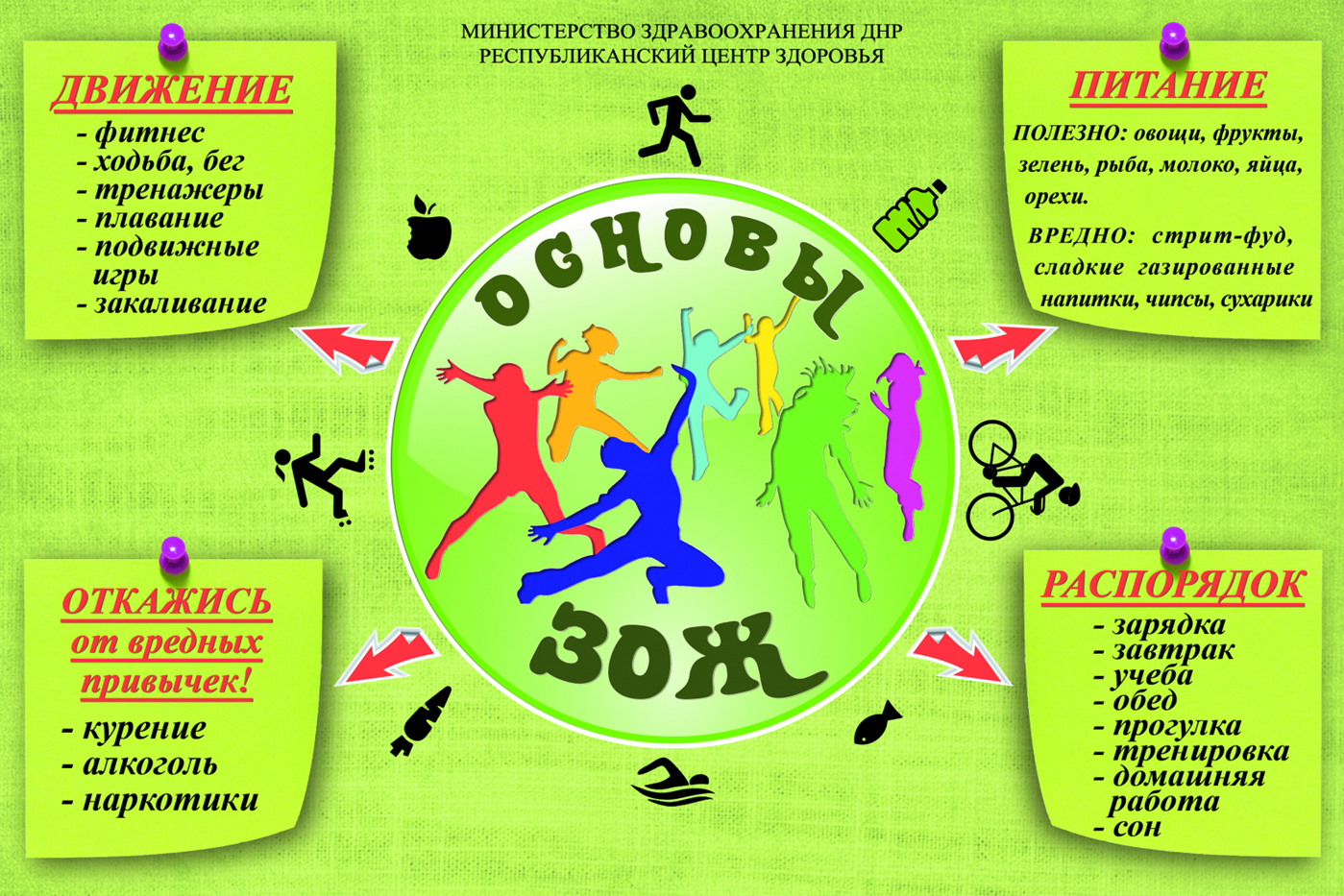 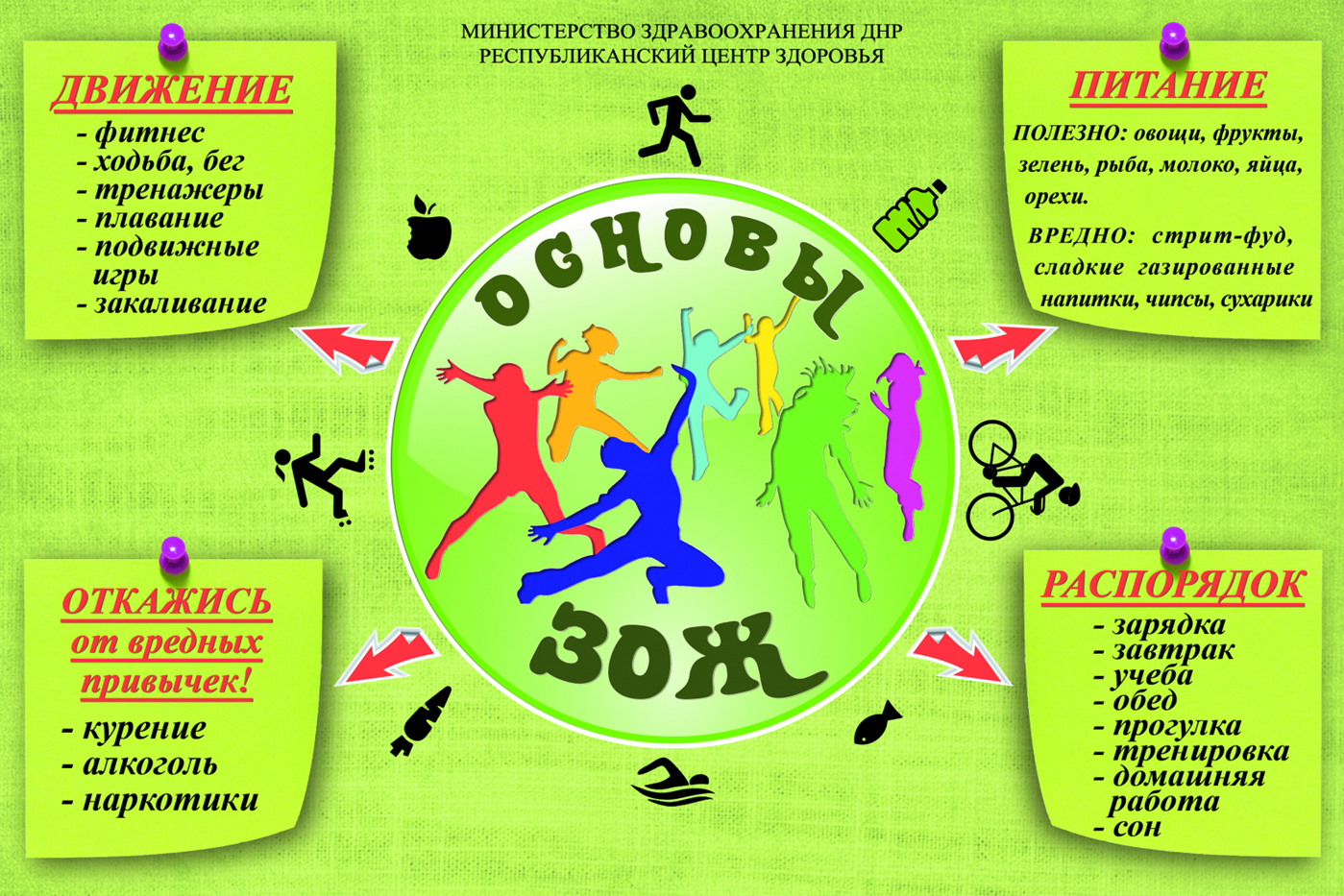 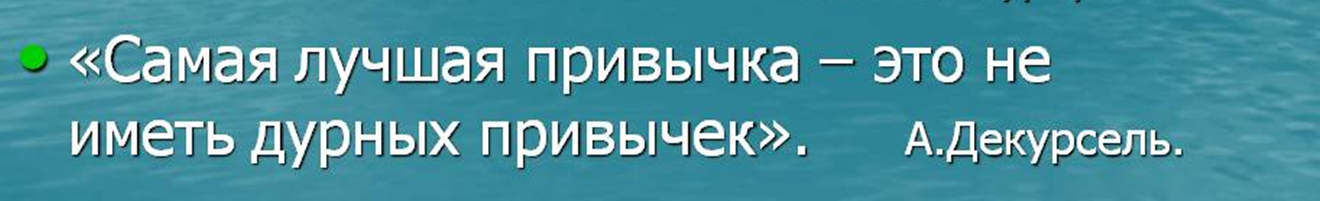 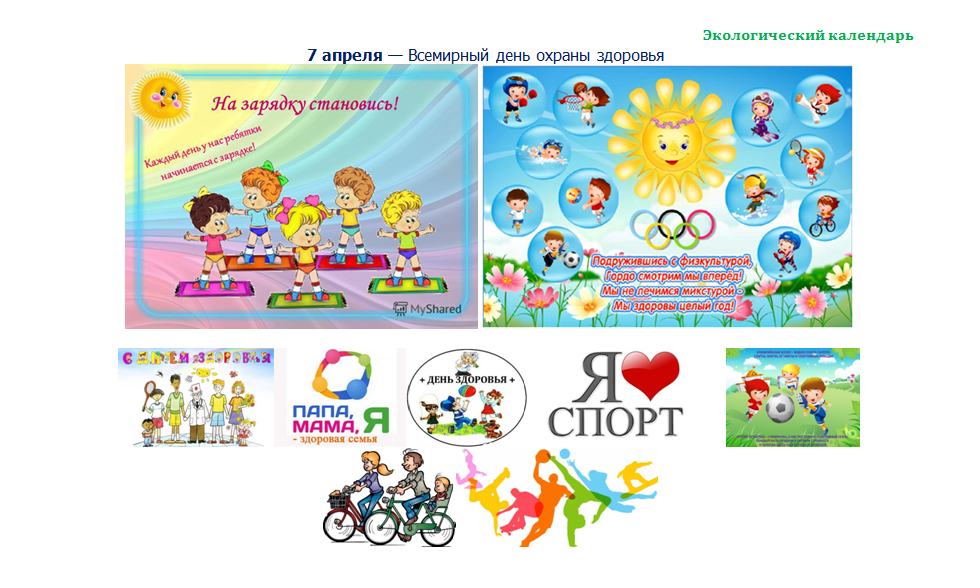 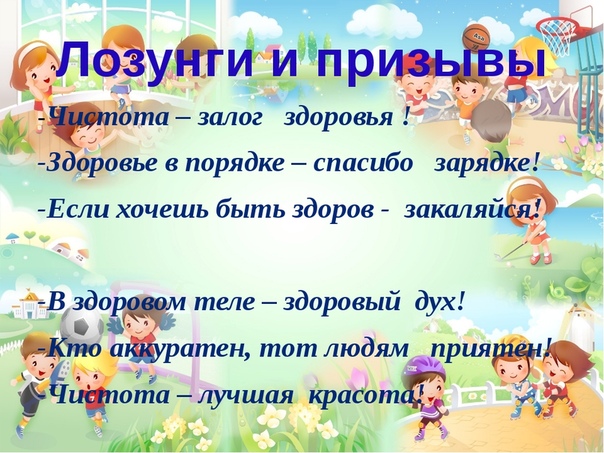 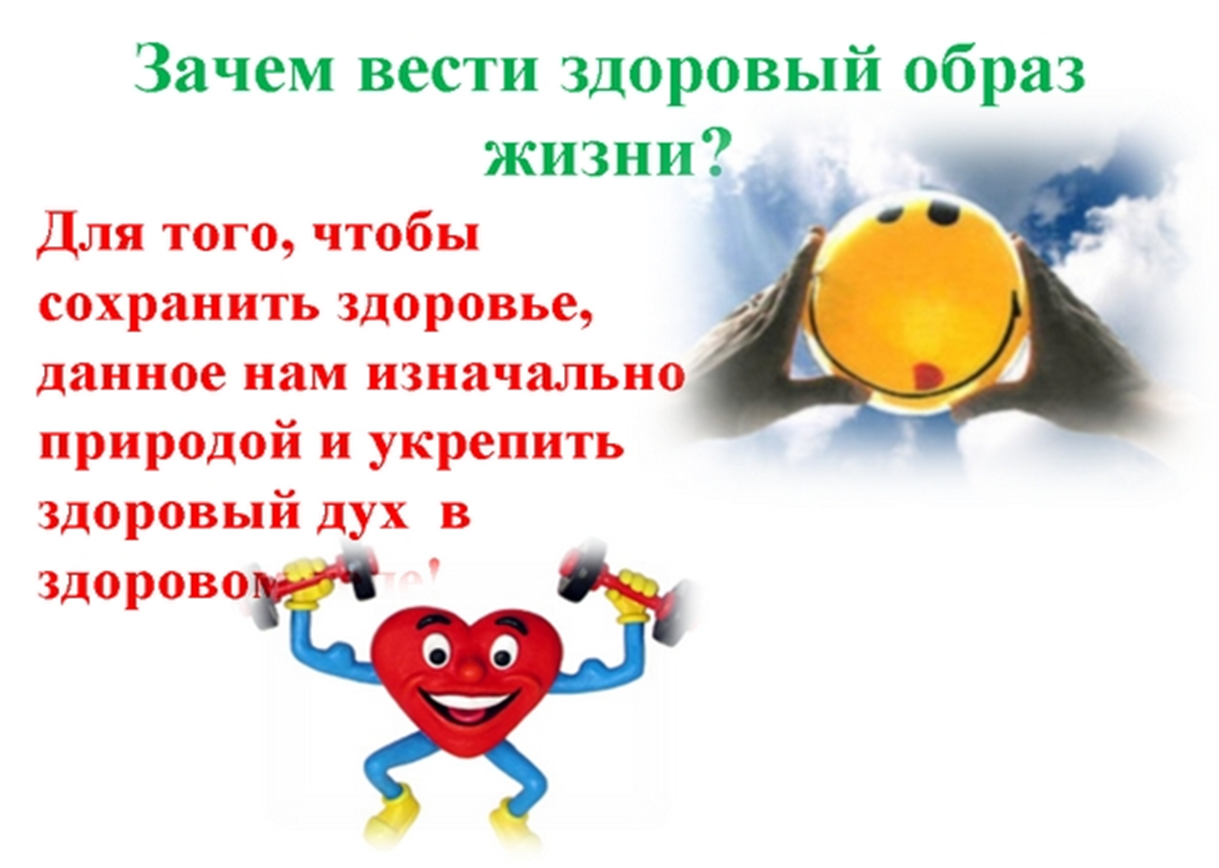 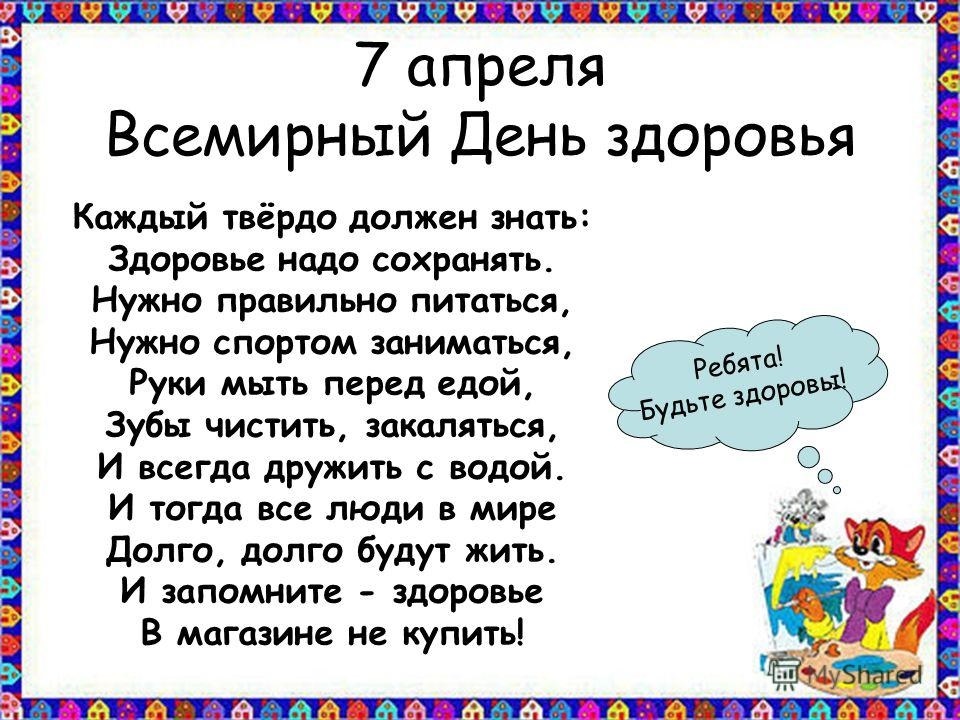 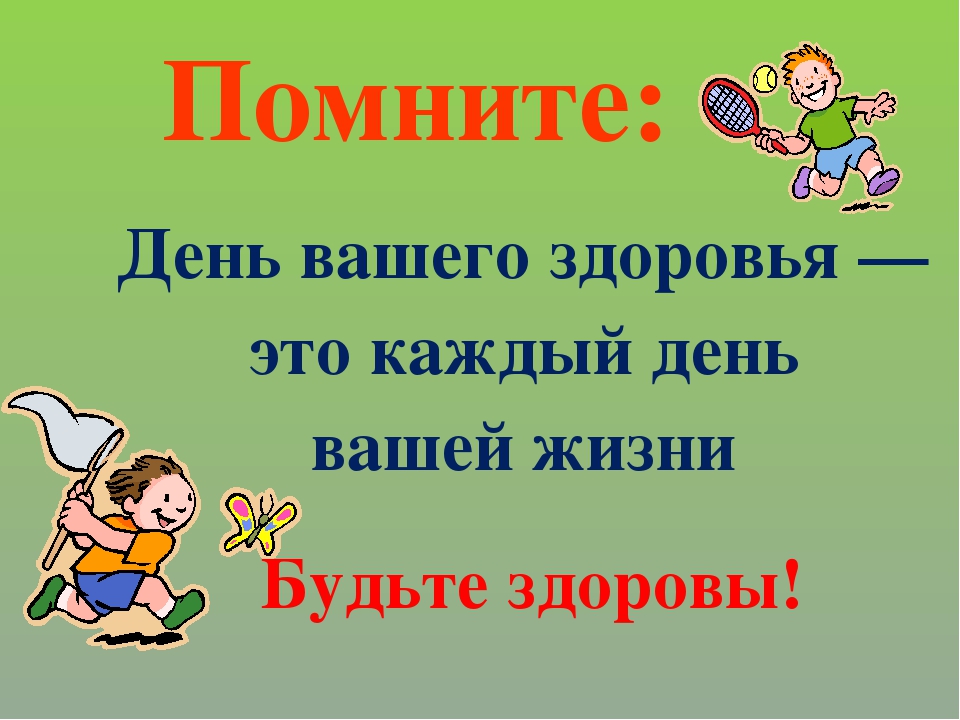